DIVULGACION DE LAIP ART. 50 LAIP
INTRODUCION AL CONCEJO MUNICIPAL DE LAIP 2021 POR EL OFICIAL DE INFORMACION 
WWW/PORTAL DE TRASPARENCIA.GOB.SV
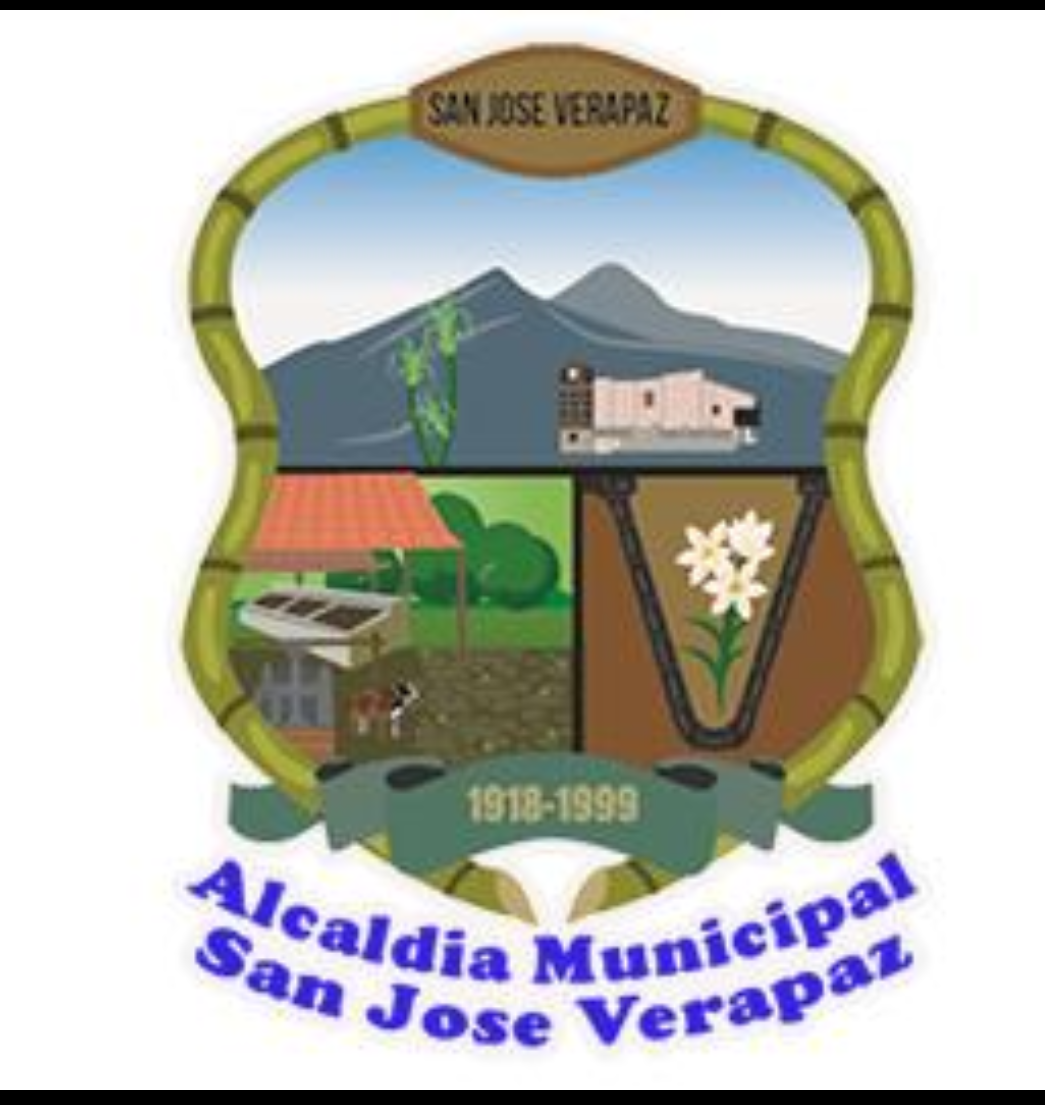 QUE ES LA LEY DE ACCESO A LA INFORMACION PUBLICA LAIP.
Ley de Acceso a la Información Pública en El Salvador​ o por sus siglas, LAIP, tiene como objetivo garantizar el derecho de acceso a la información pública para toda persona, con el fin de contribuir con la transparencia de las actuaciones de las instituciones del Estado.
 LAIP ES un derecho ,llave  ,inherente al sistema democrático, ciudadano una de las 5 mejores leyes evaluadas alrededor de l mundo fomentando la cultura de transparencia y las buenas practicas del que hacer de los entes obligados en este caso las municipalidades rejido en el ar.7,10,17 laip

¿Quién maneja la información pública?
Es un órgano desconcentrado de la administración pública, con dependencia operativa decisional y presupuestaria responsable de promover y facilitar el acceso de los ciudadanos a la información pública, así como de regular y supervisar los procedimientos de las instituciones obligadas en cuanto a la protección, ... DATOS PERSONALES ART.32AL 34
- Información Pública. Incluye la Información Oficiosa. - Información Reservada. - Información Confidencial.
¿Quién maneja la información pública en El Salvador?
El Órgano Legislativo de la República de El Salvador, a través de la Unidad de Acceso a la Información Pública, le da la bienvenida a este sitio, que tiene como propósito cumplir con el derecho a saber, garantizando el principio de máxima publicidad que toda la información en poder del Estado debe ser publica. POR EL IAIP
¿Cuál es la finalidad de la Ley de Transparencia y Acceso a la Información Pública?
La ley tiene por finalidad el desarrollo y ejecución de la política nacional de transparencia, así como garantizar el ejercicio del derecho de toda persona al acceso a la información pública. Busca fortalecer el Estado de Derecho y consolidar la democracia mediante la participación ciudadana.
Qué es la Unidad de Acceso a la Información Pública?La Unidad de Acceso a la Información Pública (UAIP) es la unidad encargada de garantizar y facilitar el derecho de acceso de toda persona a la información pública, recibir las solicitudes de información, tramitarlas y notificar las resoluciones de las mismas en su debido momento, así como promover la generación de una ... CULTURA DE TRASPARENCIA DE BUENAS PRACTICAS .
¿Cuáles son los propósitos de Ley de Transparencia
¿Cuál es el órgano garante de la ley de transparencia?
Corresponde al Consejo Nacional Anticorrupción (CNA) velar por la correcta aplicación de la presente Ley, para lo cual tendrá acceso a las instituciones y a la información que no sea clasificada como reservada, confidencial, datos personales confidenciales o secreta de acuerdo a la Ley.
Ley de Transparencia y del Derecho de Acceso a la Información Pública Nacional, tiene el objetivo de Regular el derecho de acceso a la información pública,
 los procedimientos para el ejercicio y garantía del derecho y las excepciones a la publicidad de información.
Competencia de los concejos municipales  art.10 art.17
dar trámite a las peticiones de información. Capítulo II Entes Obligados y Titulares Entes Obligados Art. 7.- Están obligados al cumplimiento de esta ley los órganos del Estado, sus dependencias, las instituciones autónomas, las municipalidades o cualquier otra entidad u organismo que administre recursos públicos, bienes del Estado o ejecute actos de la administración pública en general. Se incluye dentro de los recursos públicos aquellos fondos provenientes de Convenios o Tratados que celebre el Estado con otros Estados o con Organismos Internacionales, a menos que el Convenio o Tratado determine otro régimen de acceso a la información. También están obligadas por esta ley las sociedades de economía mixta y las personas naturales o jurídicas que manejen recursos o información pública o ejecuten actos de la función estatal, nacional o local tales como las contrataciones públicas, concesiones de obras o servicios públicos. El ámbito de la obligación de estos entes se limita a permitir el acceso a la información concerniente a la administración de los fondos o información pública otorgados y a la función pública conferida, en su caso. En consecuencia, todos los servidores públicos, dentro o fuera del territorio de la República, y las personas que laboren en las entidades mencionadas en este artículo, están obligados al cumplimiento de la presente ley.
Art.10 laip portal de trasparencia
CLASES DE INFORMACION Capítulo I Información Oficiosa Divulgación de Información Art. 10.- Los entes obligados, de manera oficiosa, pondrán a disposición del público, divulgarán y actualizarán, en los términos de los lineamientos que expida el Instituto, la información siguiente: 1. El marco normativo aplicable a cada ente obligado. 2. Su estructura orgánica completa y las competencias y facultades de las unidades administrativas, así como el número de servidores públicos que laboran en cada unidad. 3. El directorio y el currículo de los funcionarios públicos, incluyendo sus correos electrónicos institucionales. 4. La información sobre el presupuesto asignado, incluyendo todas las partidas, rubros y montos que lo conforman, así como los presupuestos por proyectos. 5. Los procedimientos de selección y contratación de personal ya sea por el sistema de Ley de Salarios, contratos, jornales o cualquier otro medio. 6. El listado de asesores, determinando sus respectivas funciones. 7. La remuneración mensual por cargo presupuestario, incluyendo las categorías salariales de la Ley de Salarios y por Contrataciones, y los montos aprobados para dietas y gastos de representación. 8. El plan operativo anual y los resultados obtenidos en el cumplimiento del mismo; las metas y objetivos de las unidades administrativas de conformidad con sus programas operativos; y los planes y proyectos de reestructuración o modernización. 9. Las memorias de labores y los informes que por disposición legal generen los entes obligados. 10. Los servicios que ofrecen, los lugares y horarios en que se brindan, los procedimientos que se siguen ante cada ente obligado y sus correspondientes requisitos, formatos y plazos. 11. Los listados de viajes internacionales autorizados por los entes obligados que sean financiados con fondos públicos, incluyendo nombre del funcionario o empleado, destino, objetivo, valor del pasaje, viáticos asignados y cualquier otro gasto. ASAMBLEA LEGISLATIVA - REPUBLICA DE EL SALVADOR ____________________________________________
Art. 17 concejo municipales
Información Oficiosa de los Concejos Municipales Art. 17.- Además de la información contenida en el artículo 10, los Concejos Municipales deberán dar a conocer las ordenanzas municipales y sus proyectos, reglamentos, planes municipales, fotografías, grabaciones y filmes de actos públicos; actas del Concejo Municipal, informes finales de auditorías, actas que levante el secretario de la municipalidad sobre la actuación de los mecanismos de participación ciudadana, e informe anual de rendición de cuentas. Formas de Divulgación Art. 18.- La información oficiosa a que se refiere este capítulo deberá estar a disposición del público a través de cualquier medio, tales como páginas electrónicas, folletos, periódicos u otras publicaciones, o secciones especiales de sus bibliotecas o archivos institucional
Art. 50 funciones  del oficial
Funciones del Oficial de Información Art. 50.- El Oficial de Información tendrá las funciones siguientes: a. Recabar y difundir la información oficiosa y propiciar que las entidades responsables las actualicen periódicamente. b. Recibir y dar trámite a las solicitudes referentes a datos personales a solicitud del titular y de acceso a la información. 
Auxiliar a los particulares en la elaboración de solicitudes y, en su caso, orientarlos sobre las dependencias o entidades que pudieran tener la información que solicitan. d. Realizar los trámites internos necesarios para localización y entrega de la información solicitada y notificar a los particulares. e. Instruir a los servidores de la dependencia o entidad que sean necesarios, para recibir y dar trámite a las solicitudes de acceso a la información. f. Llevar un registro de las solicitudes de acceso a la información, sus resultados y costos. g. Garantizar y agilizar el flujo de información entre la dependencia o entidad y los particulares. h. Realizar las notificaciones correspondientes. i. Resolver sobre las solicitudes de información que se les sometan. j. Coordinar y supervisar las acciones de las dependencias o entidades correspondientes con el objeto de proporcionar la información prevista en esta ley. k. Establecer los procedimientos internos para asegurar la mayor eficiencia en la gestión de las solicitudes de acceso a la información. l. Elaborar un programa para facilitar la obtención de información de la dependencia o entidad, que deberá ser actualizado periódicamente. m. Elaborar el índice de la información clasificada como reservada. n. Elaborar y enviar al Instituto, de conformidad con los lineamientos que éste expida, los datos necesarios para la elaboración del informe anual a que se refiere el artículo 60 de ésta Ley. Capítulo II I
Tres tipos de infraciones
Art. 76.- Las infracciones a la presente ley se clasifican en muy graves, graves y leves. Son infracciones muy graves: a. Sustraer, destruir, ocultar, inutilizar o alterar, total o parcialmente, información que se encuentre bajo su custodia o a la que tengan acceso o conocimiento con motivo de su empleo, cargo o comisión. b. Entregar o difundir información reservada o confidencial. c. No proporcionar la información cuya entrega haya sido ordenada por el Instituto. d. El incumplimiento por parte del funcionario competente de nombrar a los Oficiales de Información. e. Negarse a entregar la información solicitada, sin la debida justificación. f. Tener la información bajo su custodia de manera desactualizada, desordenada, en violación ostensible a las medidas archivísticas establecidas en esta ley y por el Instituto.
Infracciones graves
Son infracciones graves: a. Actuar con negligencia en la sustanciación de las solicitudes de acceso a la información o en la difusión de la información a que están obligados conforme a esta ley. b. Denegar información no clasificada como reservada o que no sea confidencial. c. No proporcionar la información cuya entrega haya sido ordenada por un Oficial de Información. d. Proporcionar parcialmente o de manera ininteligible la información cuya entrega haya sido ordenada por el Instituto. e. Invocar como reservada información que no cumple con las características señaladas en esta ley. La responsabilidad solo existirá cuando haya una resolución previa respecto del criterio de clasificación de esa información.
Infracciones leves
Son infracciones leves: a. Pedir justificación para la entrega de información. b. Elevar los costos de reproducción de la información sin justificación alguna. c. No proporcionar la información en el plazo fijado por esta ley.
El iaip los rige tras los siguientes documentos LEGALES Y APROBADOS  :
LEY DE ACCESO A LA INFORMACION PUBLICA LAIP
REGLAMENTO DE LA LEY  AL ACCESO A LA INFORMACION PUBLICA 
LEY DE PREOCEDIMIENTOS ADMINISTRATIVOS L.P.A
COPILACION  DE NORMATIVA RELACIONADA AL ACCESO DE LA INFORMACION PUBLICA Y GESTION DOCUMENTAL
LEYES APORBADAS POR EL IAIP
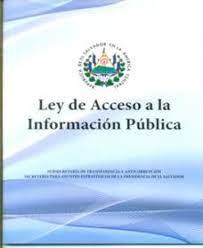 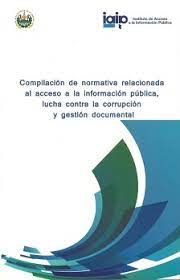 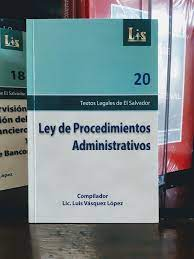 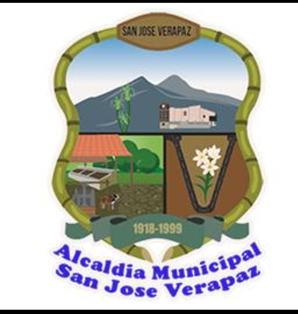 Divulgación de laip
Gracias por su atención 

Atte. Fátima Carolina Mejía Elías 
Oficial de información 
Gmail: Oirverapaz@gmail.com
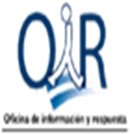